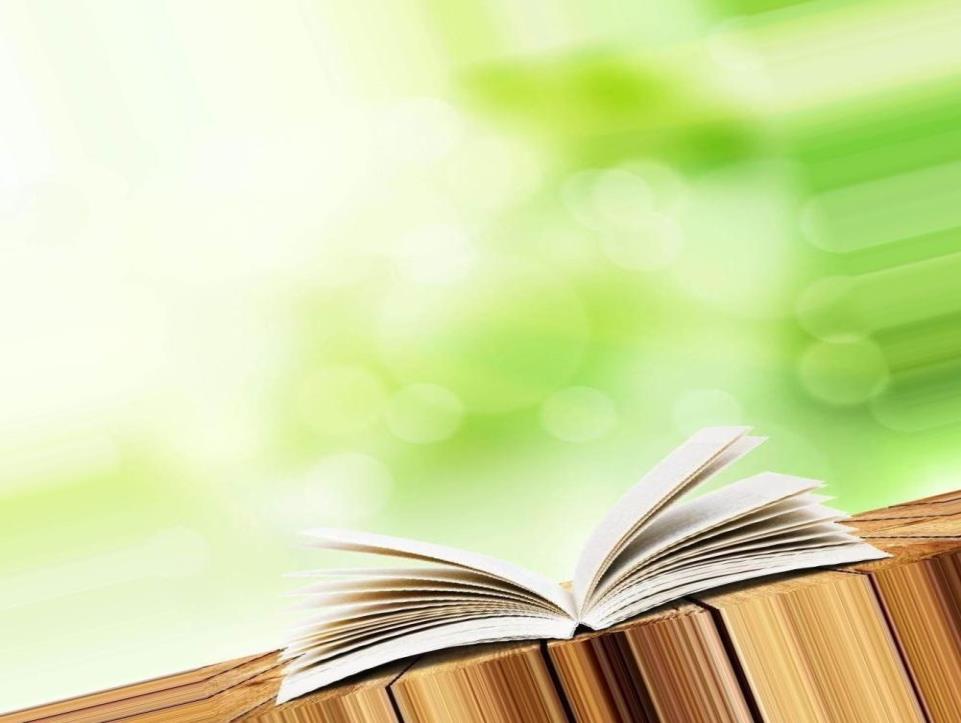 Художники-иллюстраторы детских книг. 
Кто они, авторы самых любимых картинок?
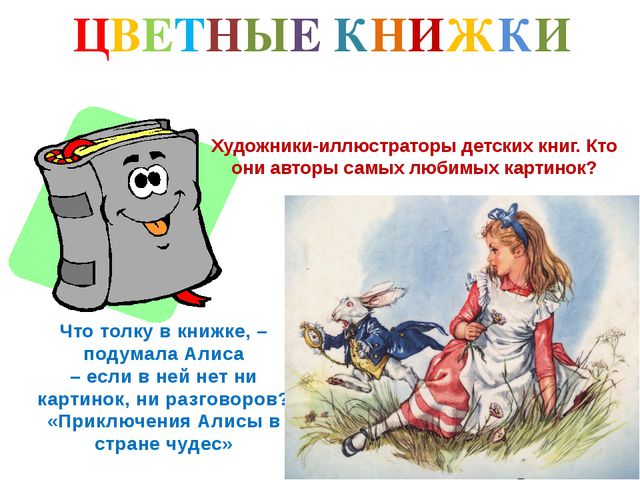 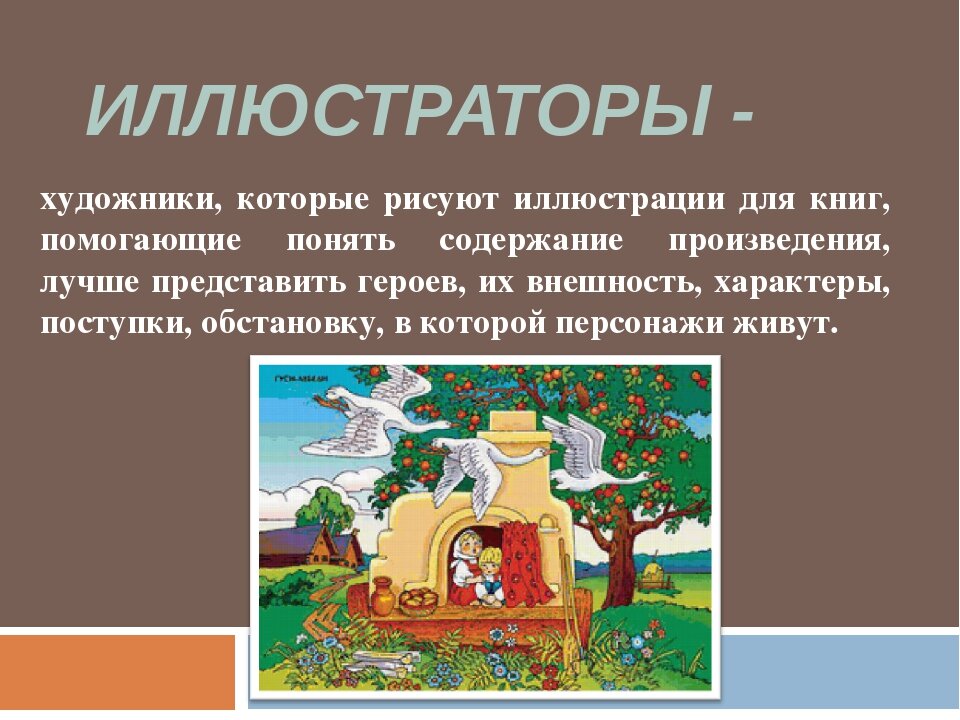 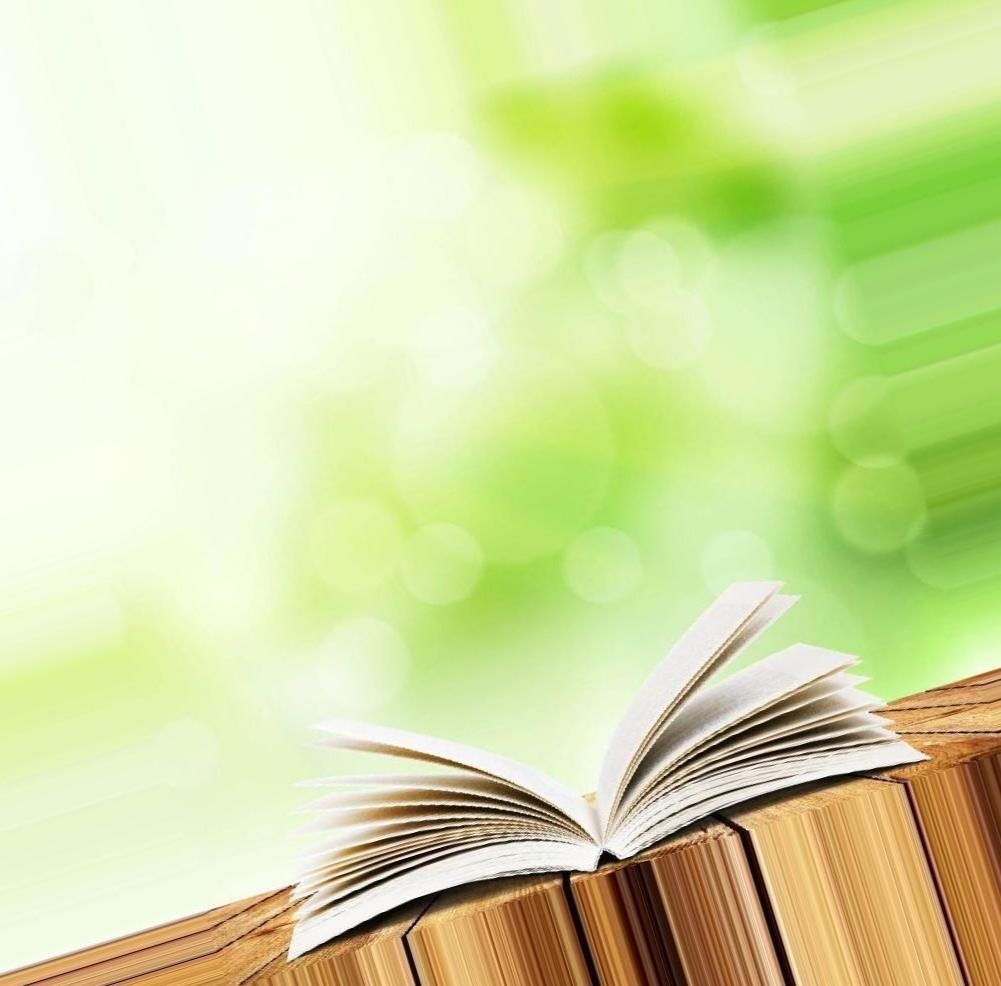 Владимир Григорьевич Сутеев (1903-1993)
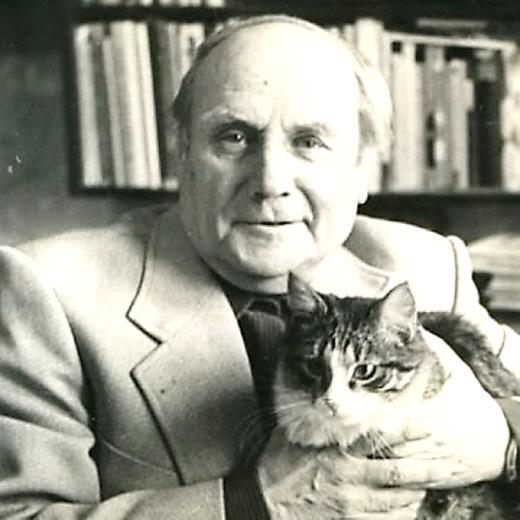 Детский писатель, художник-иллюстратор и режиссёр-мультипликатор. Его добрые, веселые картинки похожи на кадры из мультфильма.
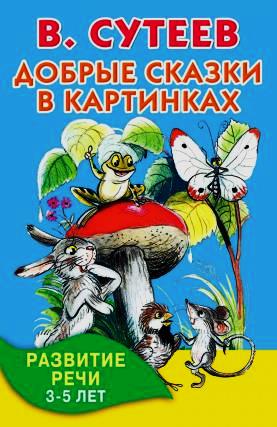 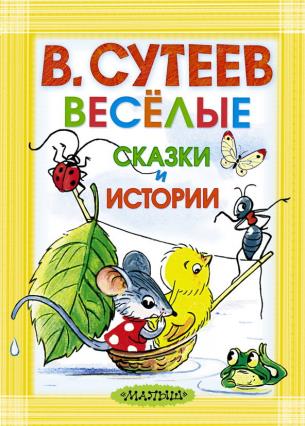 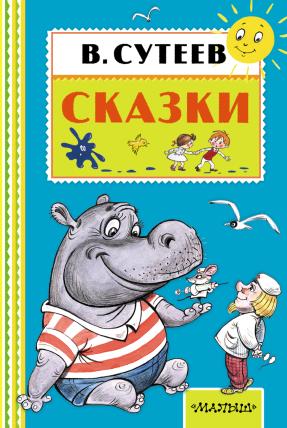 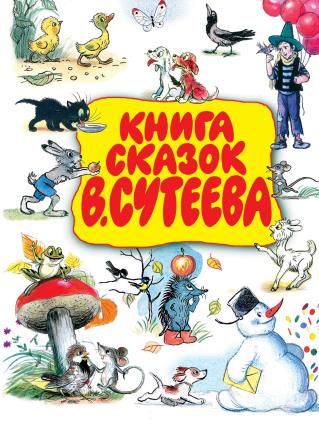 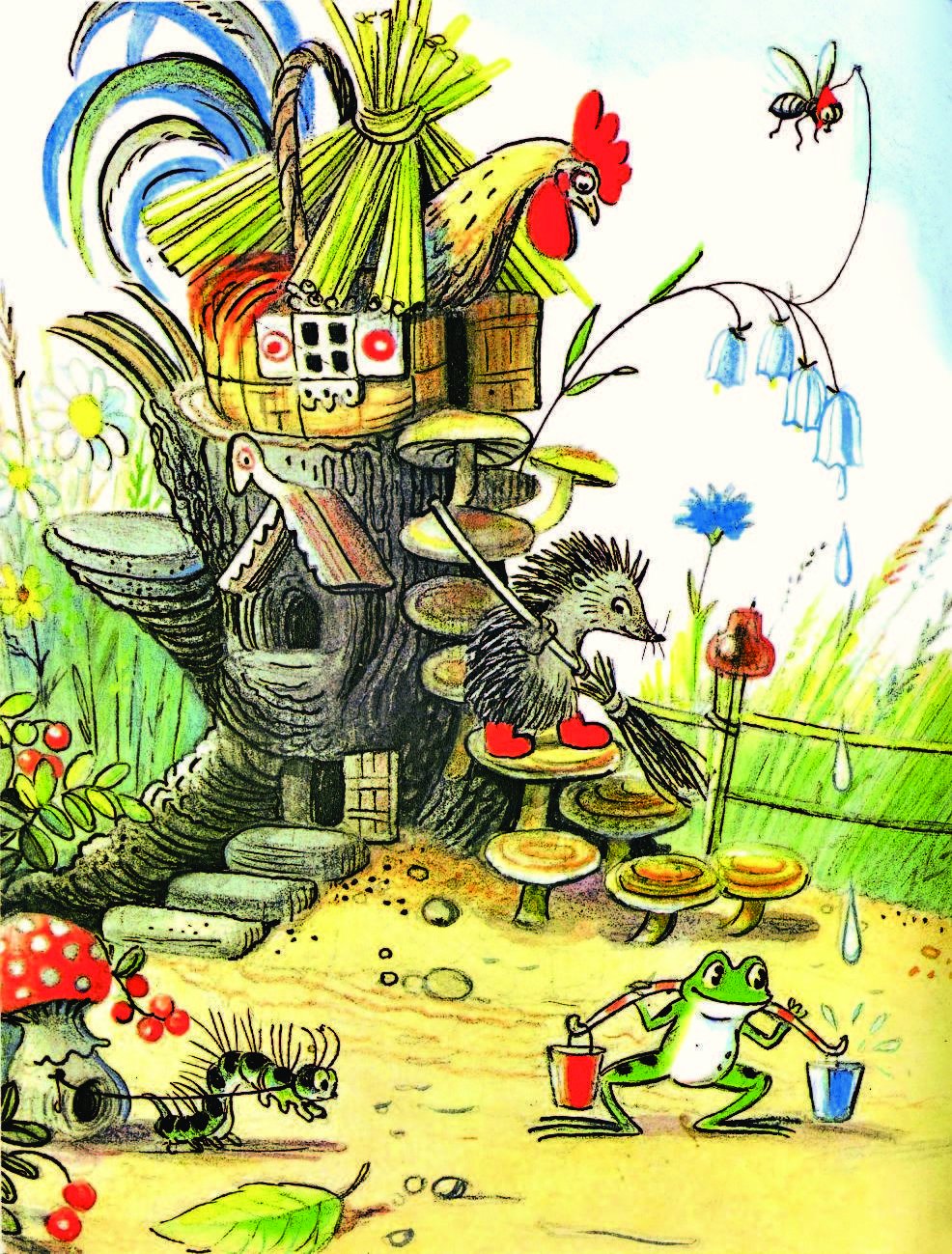 У каждого из вас дома найдется книга с иллюстрациями этого автора.
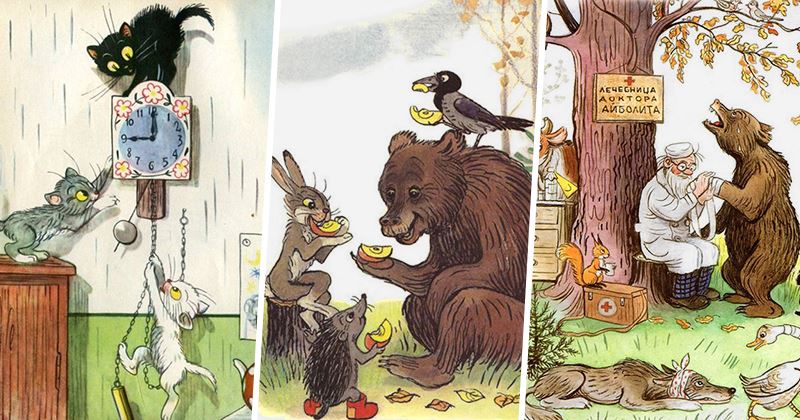 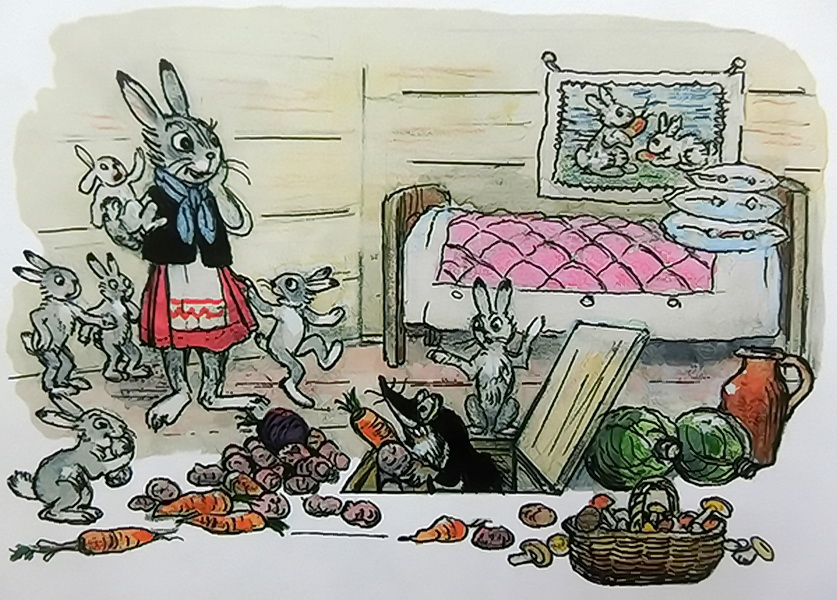 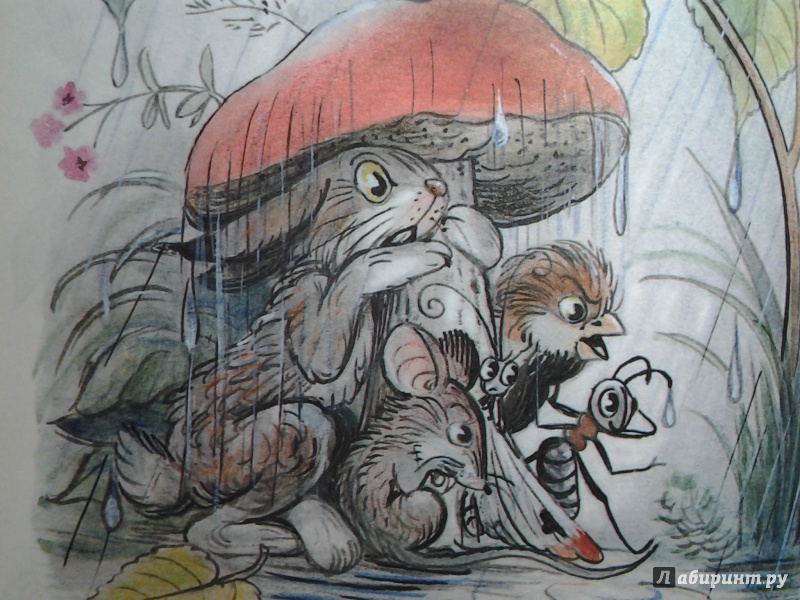 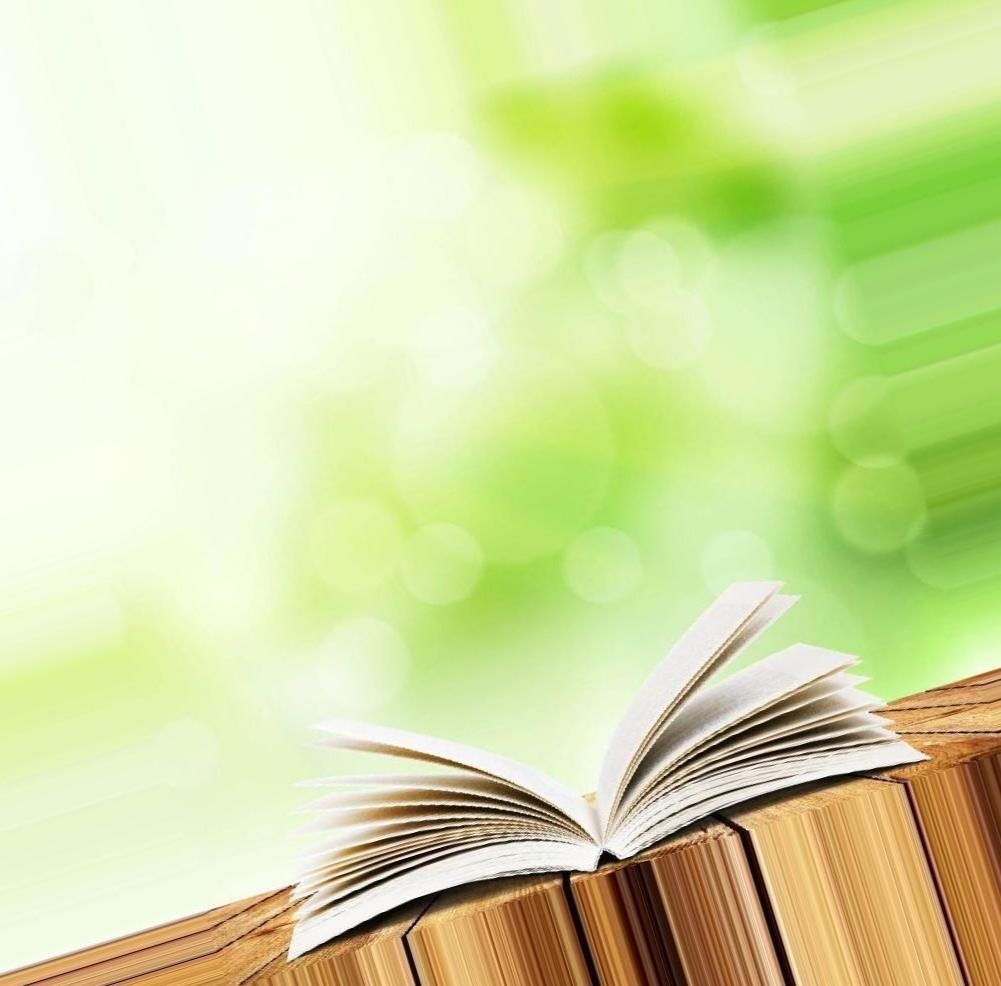 Евгений Иванович Чарушин (1901-1965)
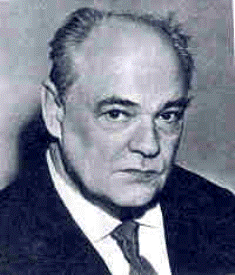 График, скульптор, прозаик и детский писатель-анималист. В основном иллюстрации исполнены в манере свободного акварельного рисунка, немного с юмором. Известен иллюстрациями животных, которые он нарисовал к своим собственным рассказам: «Про Томку», «Волчишко и другие», «Никитка и его друзья» и многим другим. Самая известная книга с его иллюстрациями «Детки в клетке» С. Я. Маршака.
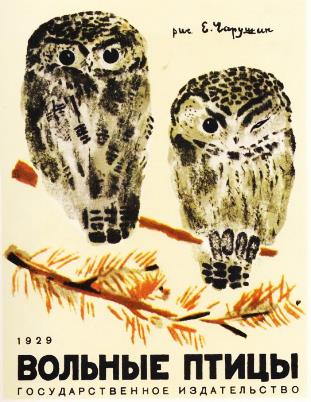 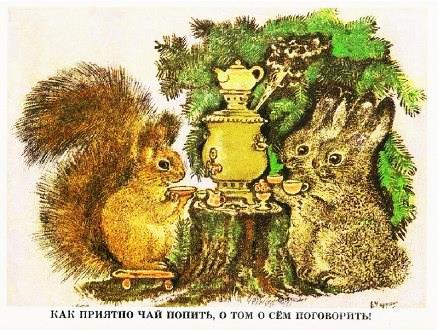 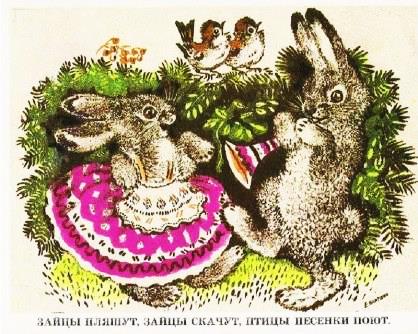 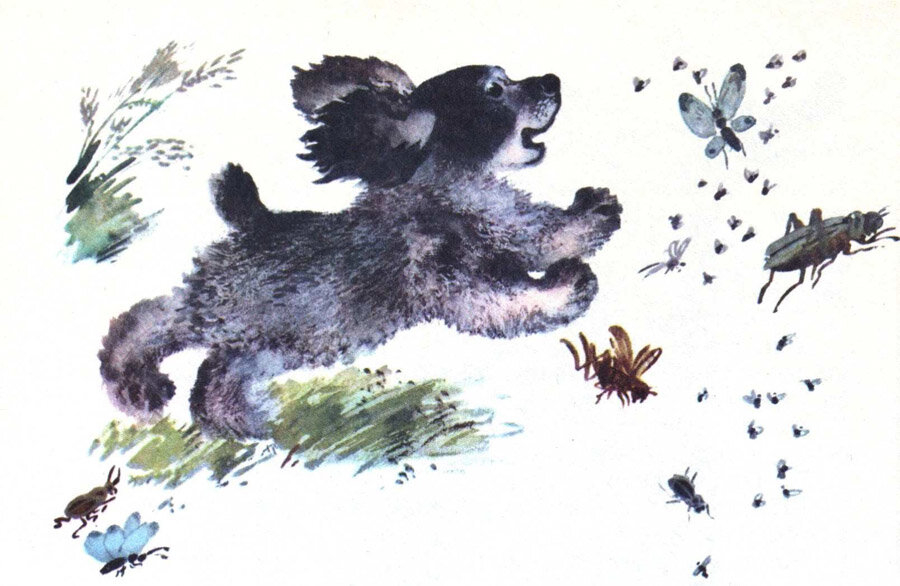 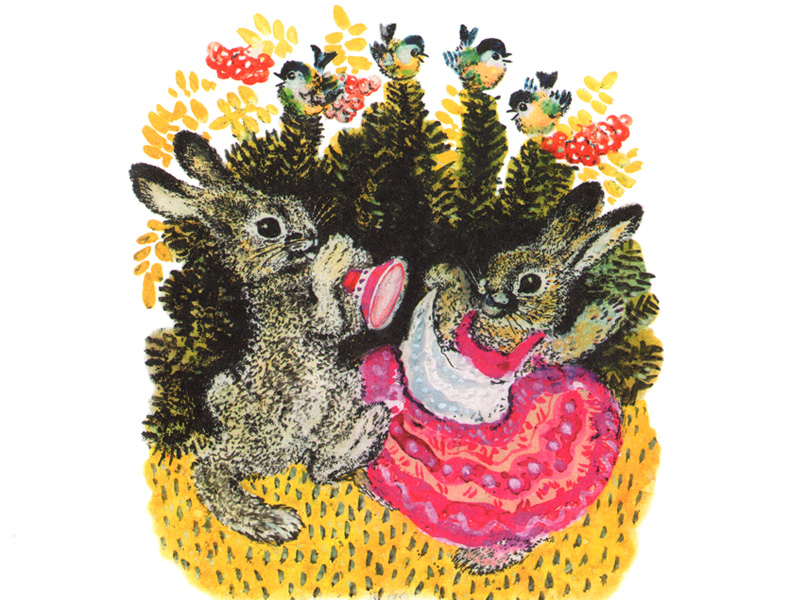 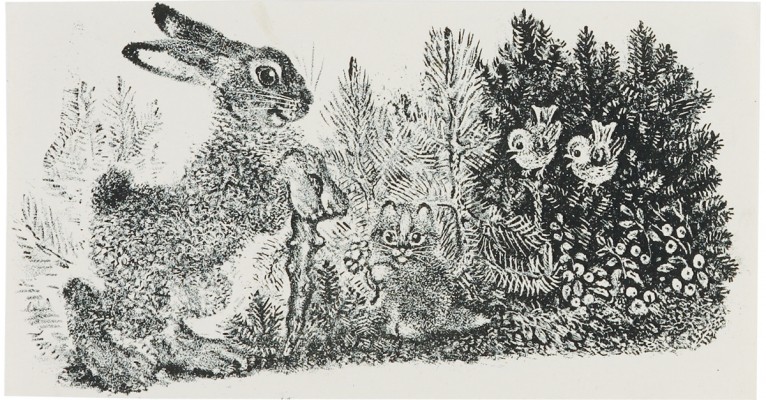 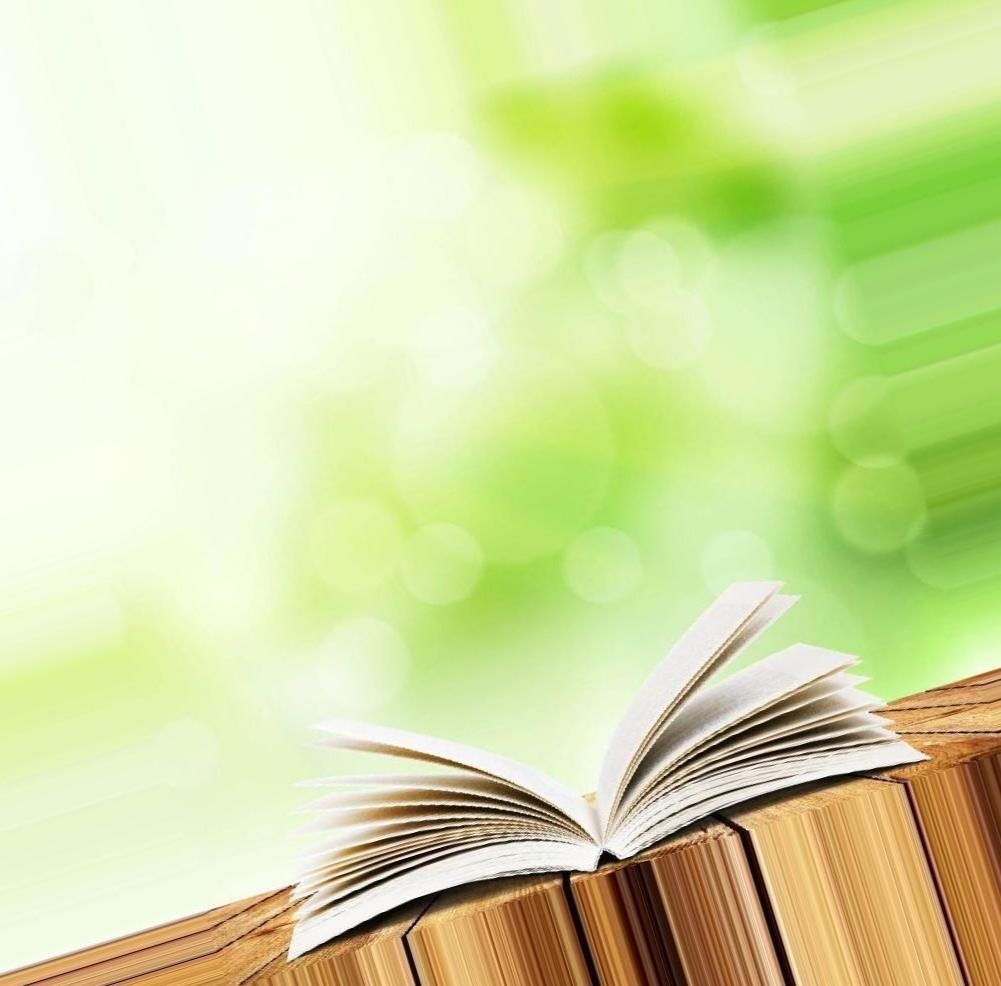 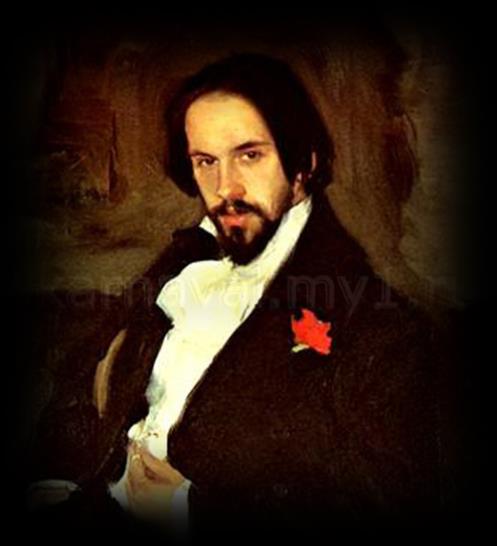 Иван Яковлевич Билибин (1876-1942)
Русский художник, книжный иллюстратор и театральный оформитель. Билибин проиллюстрировал большое количество сказок, в том числе сказки Пушкина. Разработал свой стиль – «билибинский» - графическое представление с учетом традиций древнерусского и народного искусства, тщательно прорисованный и подробный узорчатый контурный рисунок, расцвеченный акварелью.  Сказки, былины, образы древней Руси для многих уже давно неразрывно связаны с иллюстрациями Билибина.
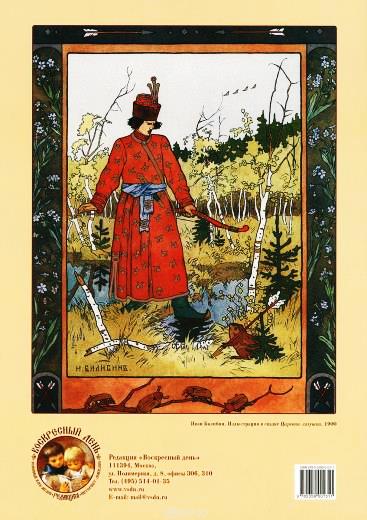 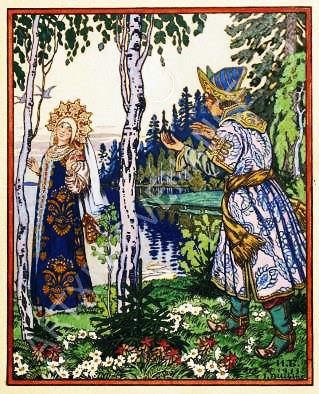 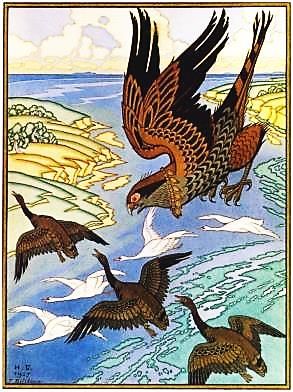 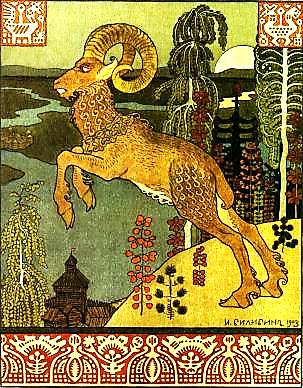 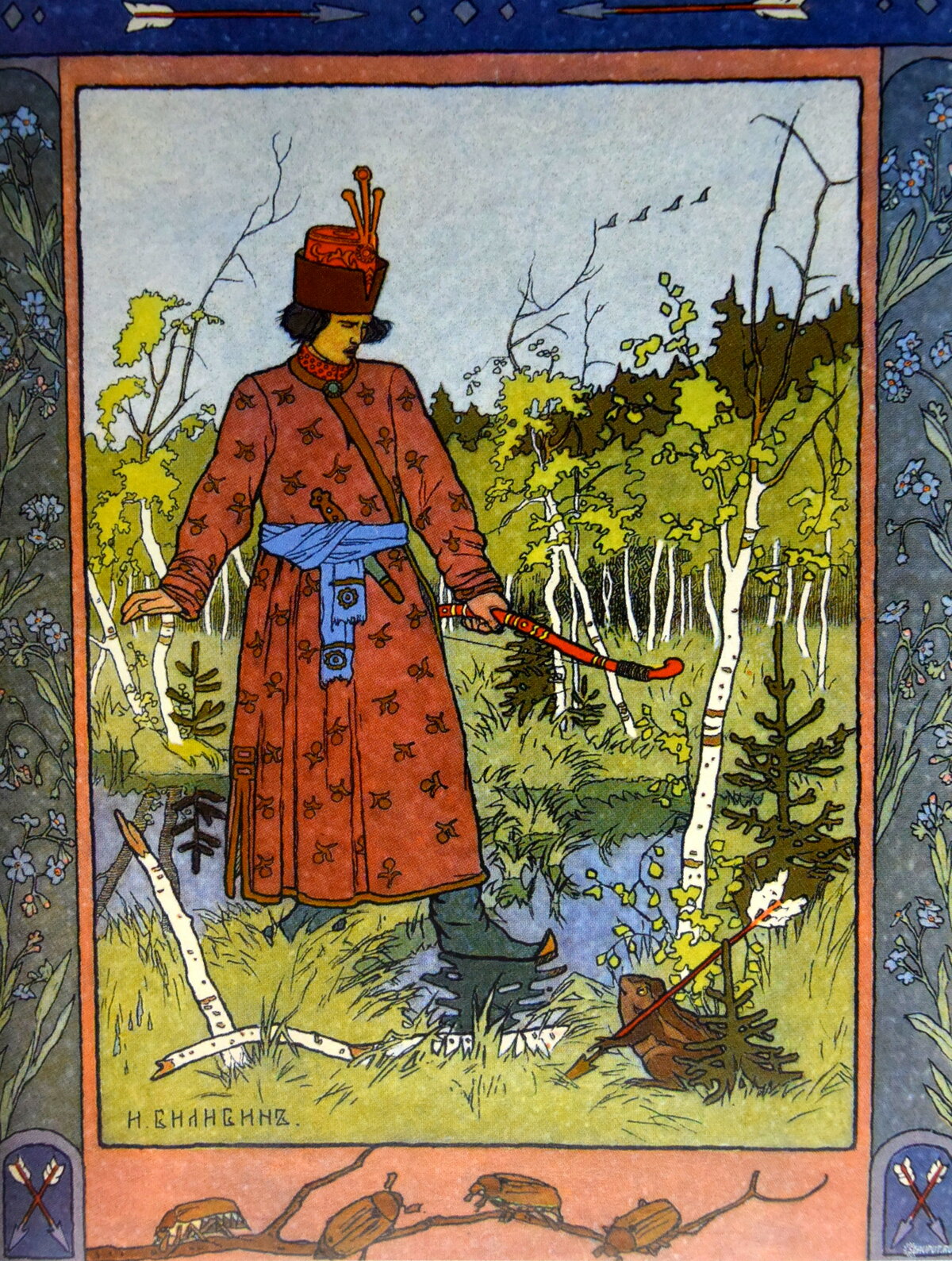 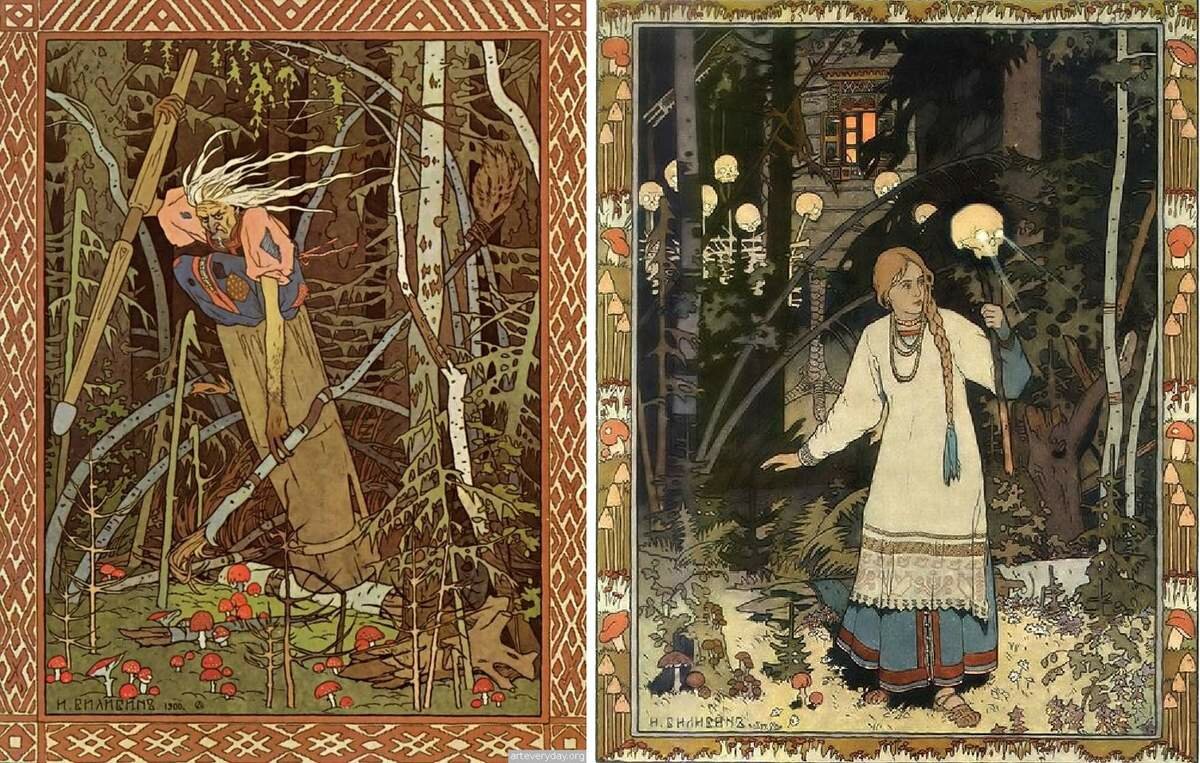 Сегодня мы с вами станем художниками иллюстраторами . 1. Посмотрите мультфильм .
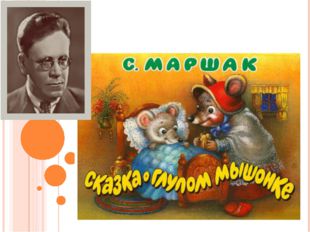 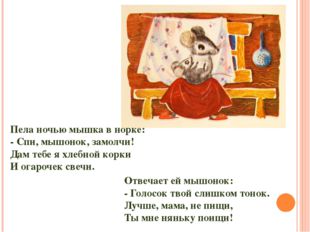 2. Сейчас  нарисуем иллюстрацию к произведению
3. Бумага любого формата и цветные карандаши.Удачи !!!
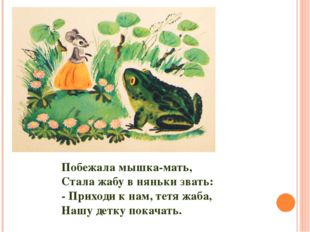 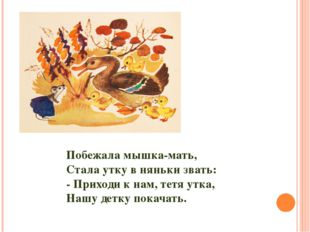 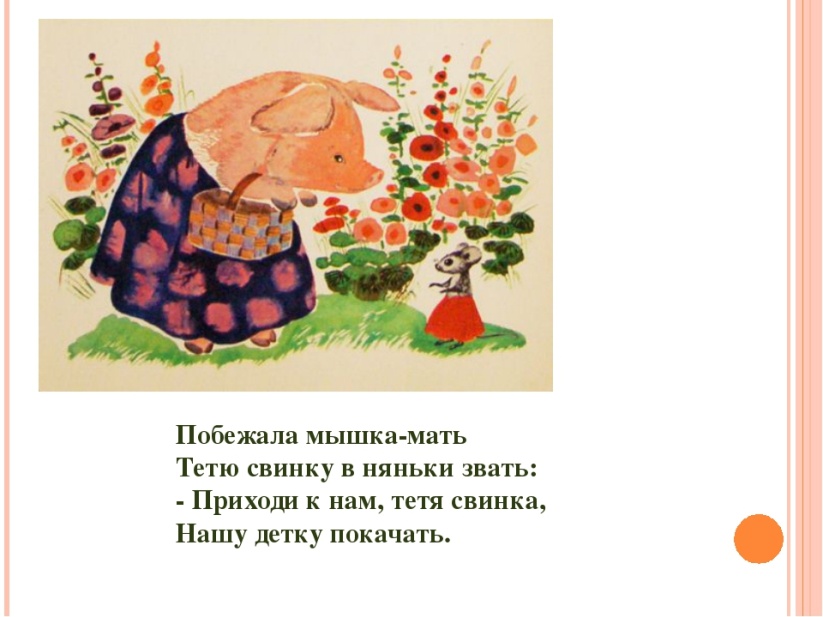 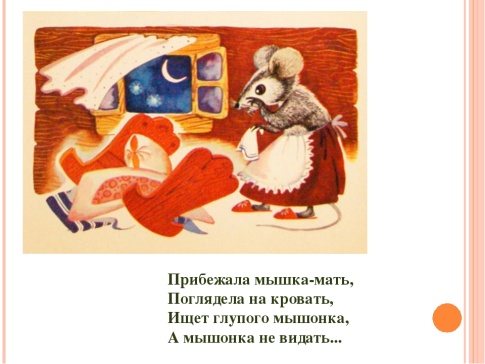